Investigating the effects of human aldehyde dehydrogenase on vaccinia virus replication in breast cancer stem cells
Mazin Elsarrag
BNFO 300
12/4/2014
Cancer is responsible for nearly 25% of all deaths in the U.S.
Cancer stem cells give rise to the primary tumor mass
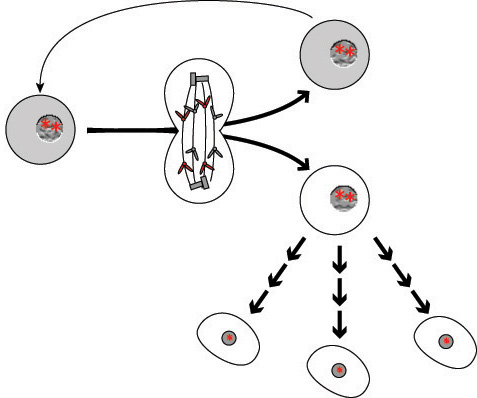 Cancer Stem Cell
DNA mutations
Cancer Progenitor Cell
Cancer Stem Cell
CSCs are highly resistant to current forms of therapy
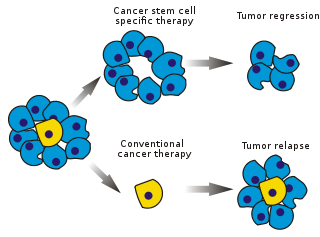 Drug Resistant
Radiation Resistant
Not removed by surgery
How to remove them?
Oncolytic virotherapy is one way to target CSCs
Vaccinia Virus Replication Cycle has 4 stages
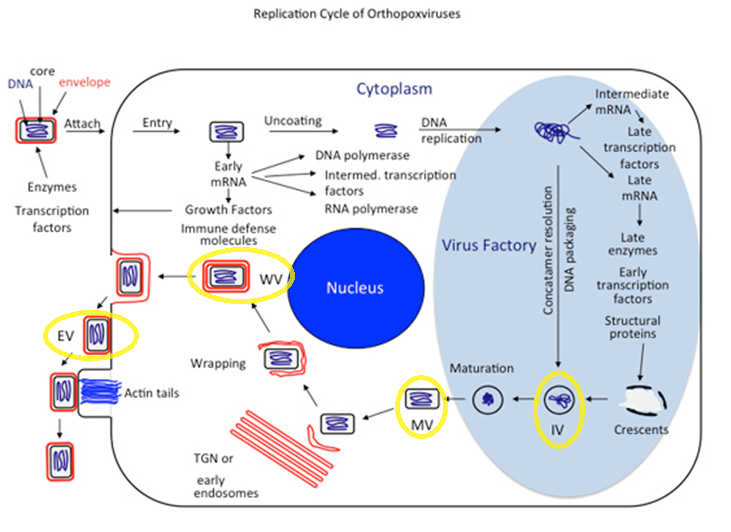 CSCs express Aldehyde Dehydrogenase, which is protective
Wang et al showed that Vaccinia virus replicated more efficienty in ALDH+ cells (CSCs)
Why is this the case? How does ALDH influence VACV?
FRET Biosensors to measure the concentration of Retinoic Acid